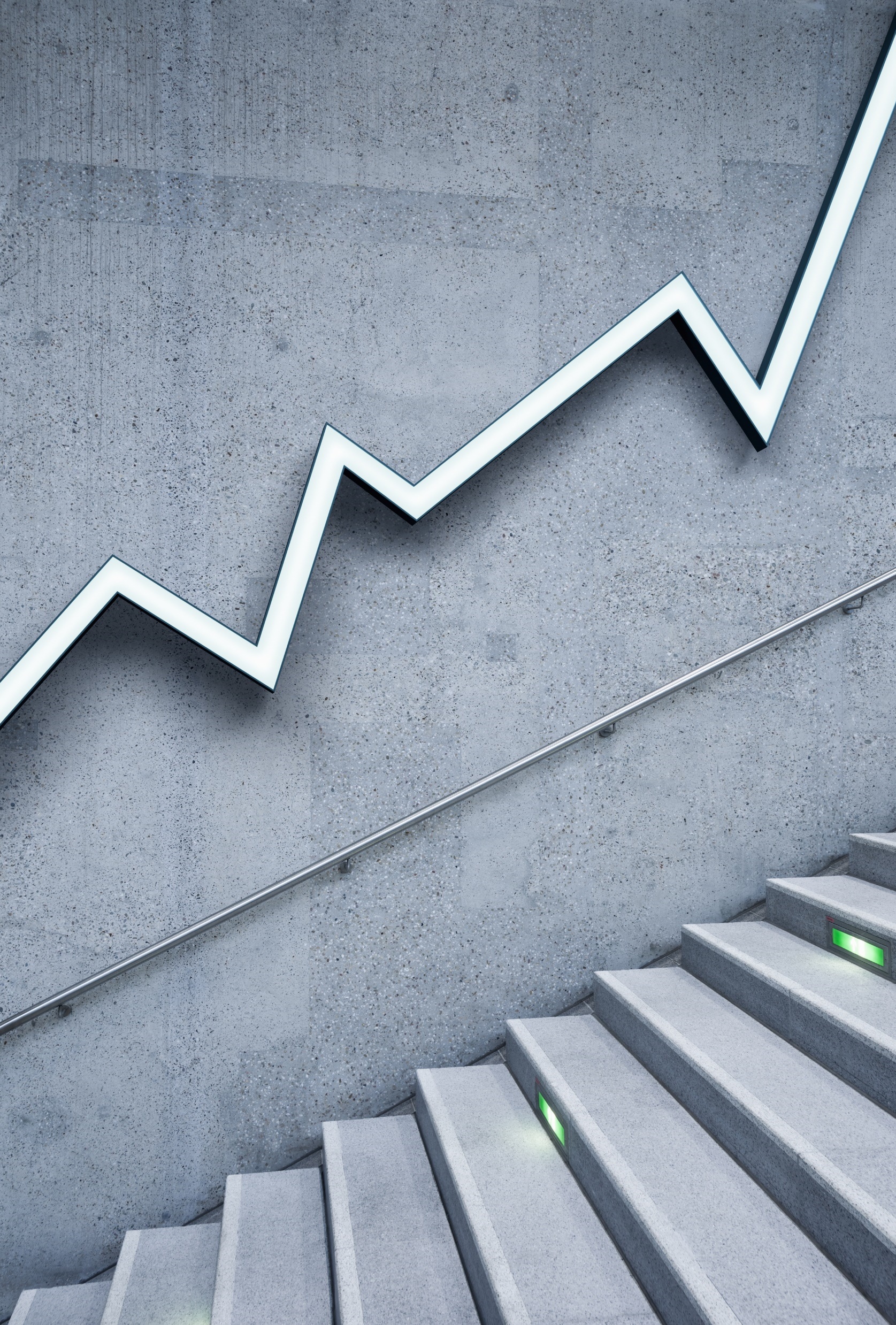 How to File A TPO/PPO
Shelly Dill, Esq. 
Senior Attorney, New Leaf Family Law
Who is Attending the TPO/PPO Presentation Today?
1) Raise your hand if you have not filed anything yet but intend to as a litigant?
2) Raise your hand if you have already filed and received your TPO and need to prepare for a final hearing?
4) Raise your hand if you are here to learn more about TPO/PPO’s and you are a legal professional and not a litigant?
All the great things are simple and many can be expressed in a single word: freedom, justice, honor, duty, mercy, hope.
- Winston churchill
What is a Temporary Protection Order or a TPO?
What is a TPO?
How do I know if I need a TPO?
How do I file a TPO in Denver County?
Can I file it Pro Se (without an attorney)?
What is the standard I have to meet?
Where do I get the forms?
How do I fill out the forms?
Do I pay a fee?
Current Denver Protection Order Information- What Does the Sitting Judge Say ?
Procedures change based on the sitting judge.  Current judge allows for anyone to appear virtually on either side and that includes witnesses and lawyers.  Microsoft teams is used by the Court.  If you have difficulty with a remote appearance please try a different server.  
Applications for protection orders are taken all day long but before 2:30 pm each day and the earlier in the day the better.  
Certain disputes and certain type of disputes do not justify filing a protection order.  It is important to make sure that the dispute that you have fits the statutory requirement.  
Filling out forms completely is preferred and the written complaint is important.  If you do not include information the complaint that information not included may not be considered at the hearing.
MPO v TPO
What is a MPO?
What does an MPO provide and how does it work?
How is it different than a TPO?
Why do I want both?
What are the implications for a TPO/PPO when there is a criminal case?
TPO Process:
Imminent Danger Standard
Hearing before Judge by yourself
PPO scheduled 14 days later
Effectiveness of a TPO
A TPO is not effective until served on the other party.  
Cost of service will be waived if the court finds there is domestic abuse, sexual assault, or stalking.  
How does service work?
PPO Hearing 101
Half the battle is showing up.
A PPO hearing will be held 14 days after the TPO is issued.  If the Petitioner does not appear, the TPO will be dismissed.  If the Respondent does not appear, a PPO will be automatically entered.
Work Within the System:
Use Advocates such as Project Safeguard, Rose Andom Center, Justice and Mercy Legal Aid Center 
Ask the Agency you are working with if you need help
Have a lawyer if possible
Develop a healthy respect for the judges and their clerks 
Dignity and Courtesy with everyone
Be Prepared: Self Care
Tough situations
Crisis & Memory
Be willing to go the extra mile for yourself- take the afternoon off 
Have good boundaries (time, telephone, texts)
Be willing to say No
Be Prepared: Time
Make sure you are on time to court- do not overschedule
Make sure you know how much time you are likely to have to present your case-before you start! 
Be prepared to go first and have the burden
Be Prepared: Winning
Make sure you have your evidence (4 copies, labeled, with a device for any electronic recording)
Types of evidence.  Good versus bad evidence.
Make sure you tell a good story
6 different outcomes all litigants need to understand
Decide what is a win for you.
2 Prongs That Must Be Proven at a PPO Hearing:
An act or acts occurred that are prohibited
Unless a PPO issues such acts are likely to continue
What is Abuse?
Physical abuse			Emotional abuse	economic abuse
Intimidation, threats, minimization, denial & blame	control & overprotection
Sexual abuse	isolation	using the children	domestic violence
It’s easy to focus on the first prong but not the second.  However, you can lose just as easily on the second prong.
Make sure any evidence addresses both prongs
At a PPO Hearing:
Both sides can testify
Both sides can call witnesses
Both sides present evidence to the judge
If the Court Finds:
The Respondent committed acts that were grounds for the TPO and the acts are likely to continue to commit those acts a PPO will be issued
Mediation & Extended TPO’s
What the statute allows
When its good for you
When its good for the opposing party
3 months versus 6 months versus 12 months
Postponing the inevitable? 
Different courts treat the return differently
What about the children?
Care and control provisions
Guardian ad litems in Denver
Often not appropriate on the TPO/PPO
Preparing for both Good & Bad Outcomes
Right to appeal
Two Year Rule
What to do if the restrained party violates the TPO or PPO
What if there is a domestic relations case or will be one
How do I best use the TPO/PPO- Keep on Phone, in Car, Show Work/School
Emergency Safety Plan
Laws for PPO’s with Guns
- Are guns at issue in your case?
- Make sure to identify that in your complaint and to discuss it with the judge
- Affidavit
-What happens at the return date?
Give yourself: grace
Questions?
Contact Information
Shelly Dill, Esq. 
Senior Attorney
New Leaf Family Law
www.NewLeaf.Family

A division of AndersonDodson, P.C.14143 Denver West Parkway Suite 100-50Golden, Colorado 80401
720-647-7158
Email sdill@andersondodson.com